5.2 Woda jako rozpuszczalnik
B. Semeryło
Twardość wody
Doświadczenie 1
Odparowywanie wody destylowanej, wodociągowej i mineralnej
obserwacje
Szkiełko na którym była woda destylowana jest czyste
Po odparowaniu wody wodociągowej i mineralnej na szkiełku został osad
Więcej osadu pozostało na szkiełku po odparowaniu wody mineralnej
Wnioski
Woda wodociągowa i woda mineralna nie są chemicznie czyste są to roztwory
Woda wodociągowa zawiera substancje mineralne wypłukane z gleby
Doświadczenie 2
Badanie rozpuszczania się ciał stałych w wodzie
1. kamyki        2. mąka           3. kreda           4. sól             5. cukier
Definicje
Roztwór to mieszanina co najmniej dwóch składników –
 substancji rozpuszczonej i rozpuszczalnika.
Roztwór właściwy – roztwór, w którym cząstki substancji rozpuszczonej mają rozmiary mniejsze od 1 nm 
(10−9 m)  czyli substancja rozpuszczona jest rozdrobniona do pojedynczych drobin ( atomów, cząsteczek lub jonów ) np.: cukier  z wodą, sól z wodą

Zawiesina - średnica cząstek substancji rozpuszczonej jest większa od 100 nm  (10−7 m)  np.:  mąka z wodą, kreda z wodą, leki w postaci zawiesiny. 

                      1 nm ( 1 nanometr)- to milionowa część milimetra = 10−9 metra
Definicje
Koloid - roztwór,  w którym substancja rozpuszczona tworzy duże cząstki od 1 nm do 100 nm ( od 10−9 m do 10−7 m) np.: białko jaja w wodzie, roztwór żelatyny, mleko.
efekt Tyndalla
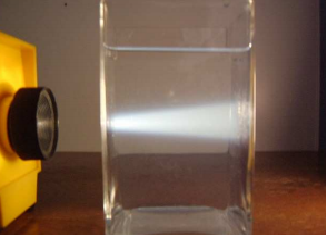 Budowa cząsteczki wody
Oddziaływanie dipoli wody na jony soli kamiennej
W wodzie dobrze rozpuszczają
się substancje o budowie jonowej i polarnej.

Substancje o innej budowie 
Rozpuszczają się w wodzie gorzej, lub praktycznie się    nie rozpuszczają


Podobne rozpuszcza się w podobnym
Podsumowanie lekcji
Woda jest bardzo dobrym rozpuszczalnikiem wielu substancji stałych, ciekłych i gazowych.
Najlepiej rozpuszczają się w niej te substancje, które mają budowę jonową
Substancje rozpuszczalne w wodzie tworzą z nią roztwory właściwe lub koloidy.
Substancje które nie rozpuszczają się w wodzie tworzą z nią zawiesiny lub emulsje ( np.: olej z wodą, majonez, kremy)